Parks Asset Management Journey
City of Lethbridge
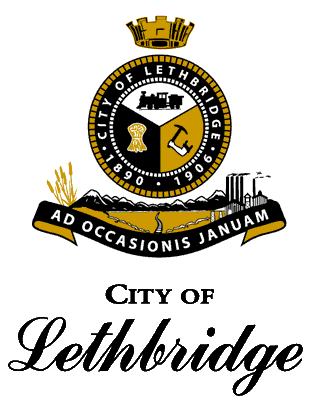 The City of Lethbridge
2017 census:  98,198
2712 ha of parkland and public green space
       - 868 ha of maintained parks and            	green space
       - 1844 ha of river valley parkland 	and natural areas
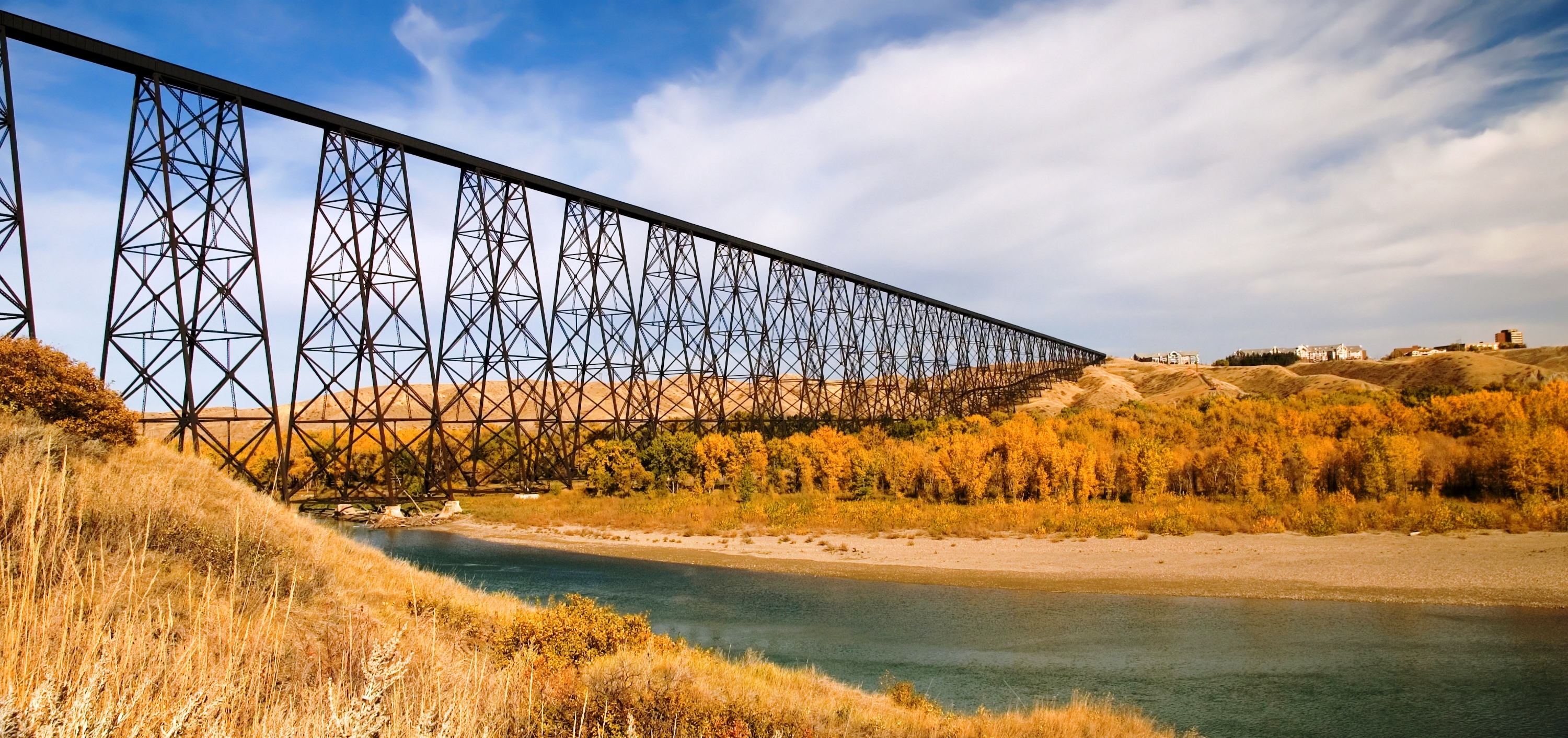 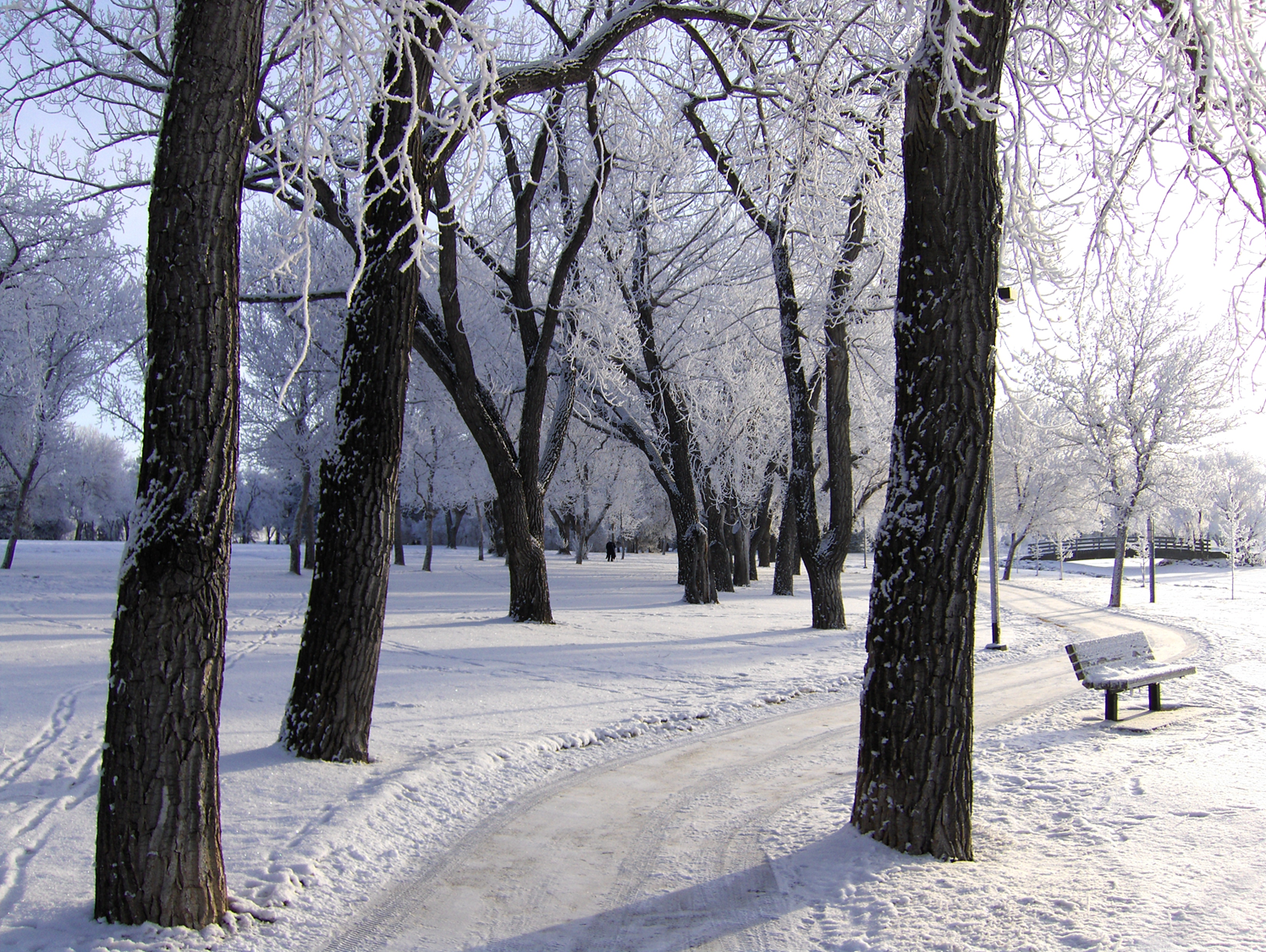 Lethbridge Parks AM Journey
2006  Corporate CAMP
2009  Parks asset inventory initiated
2010  Levels of service (LOS) standards & Parks asset conditions descriptions
2013  Parks condition audit
2015  LOS updated 
2016  Cityworks 
2017  Asset Planner
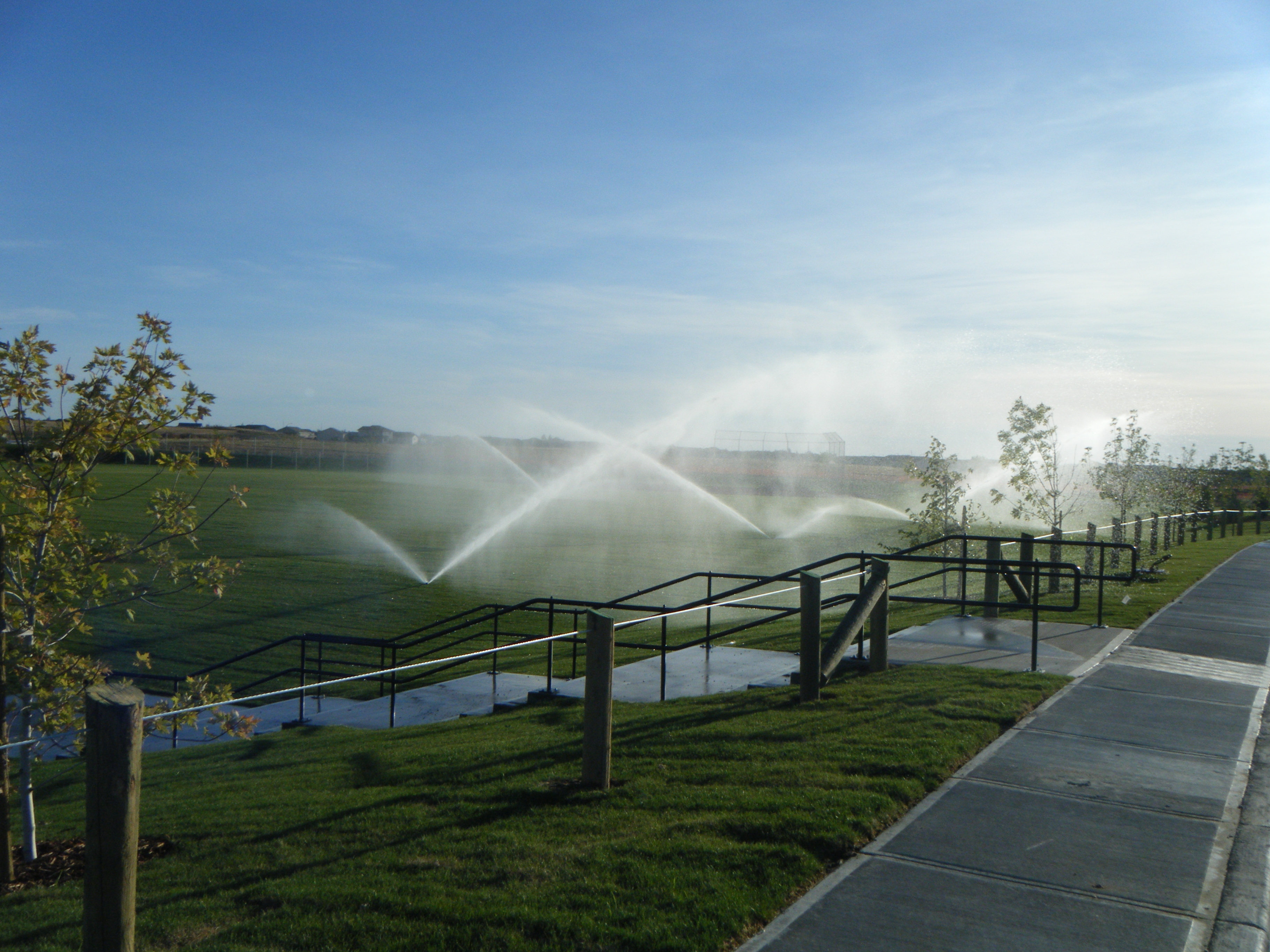 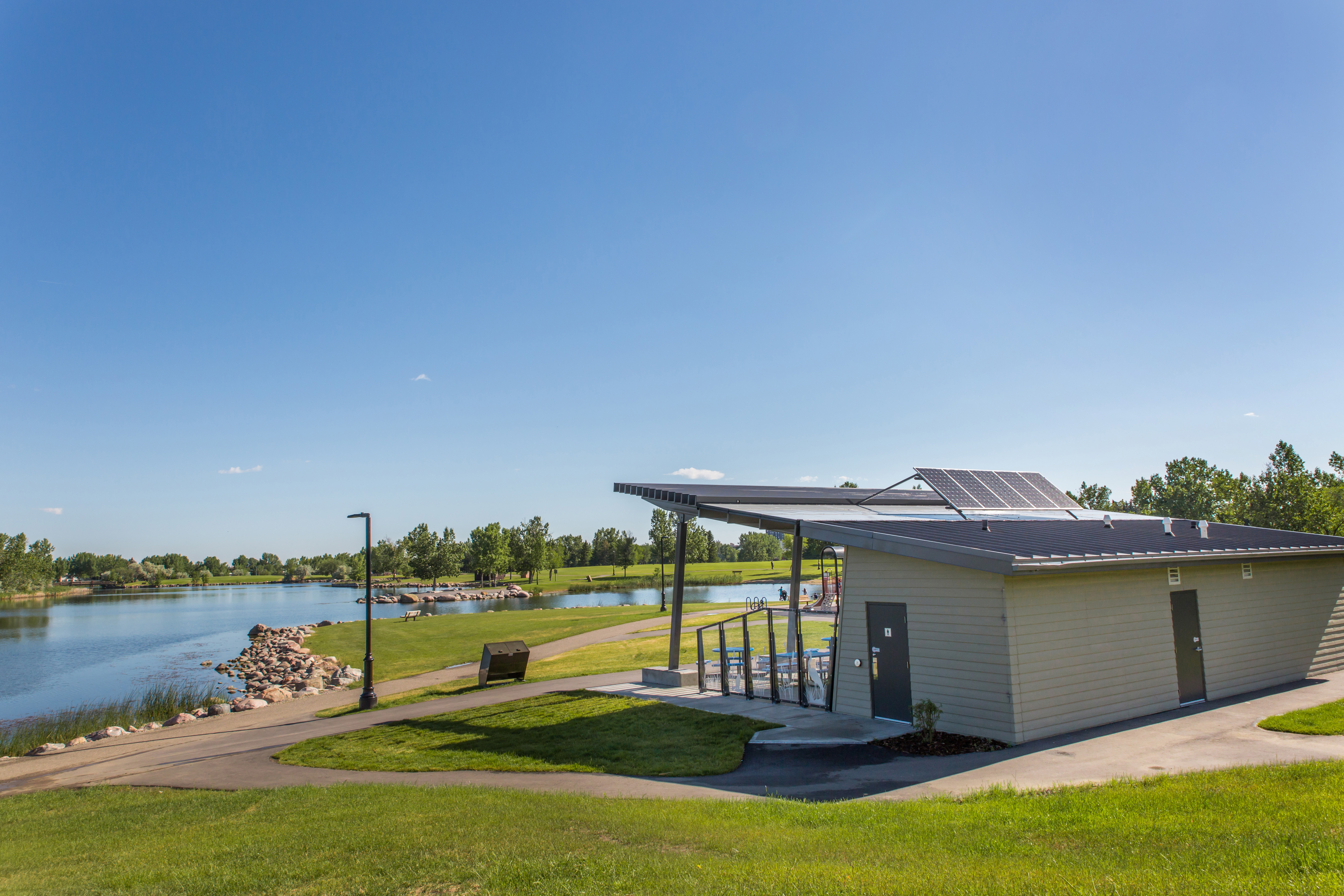 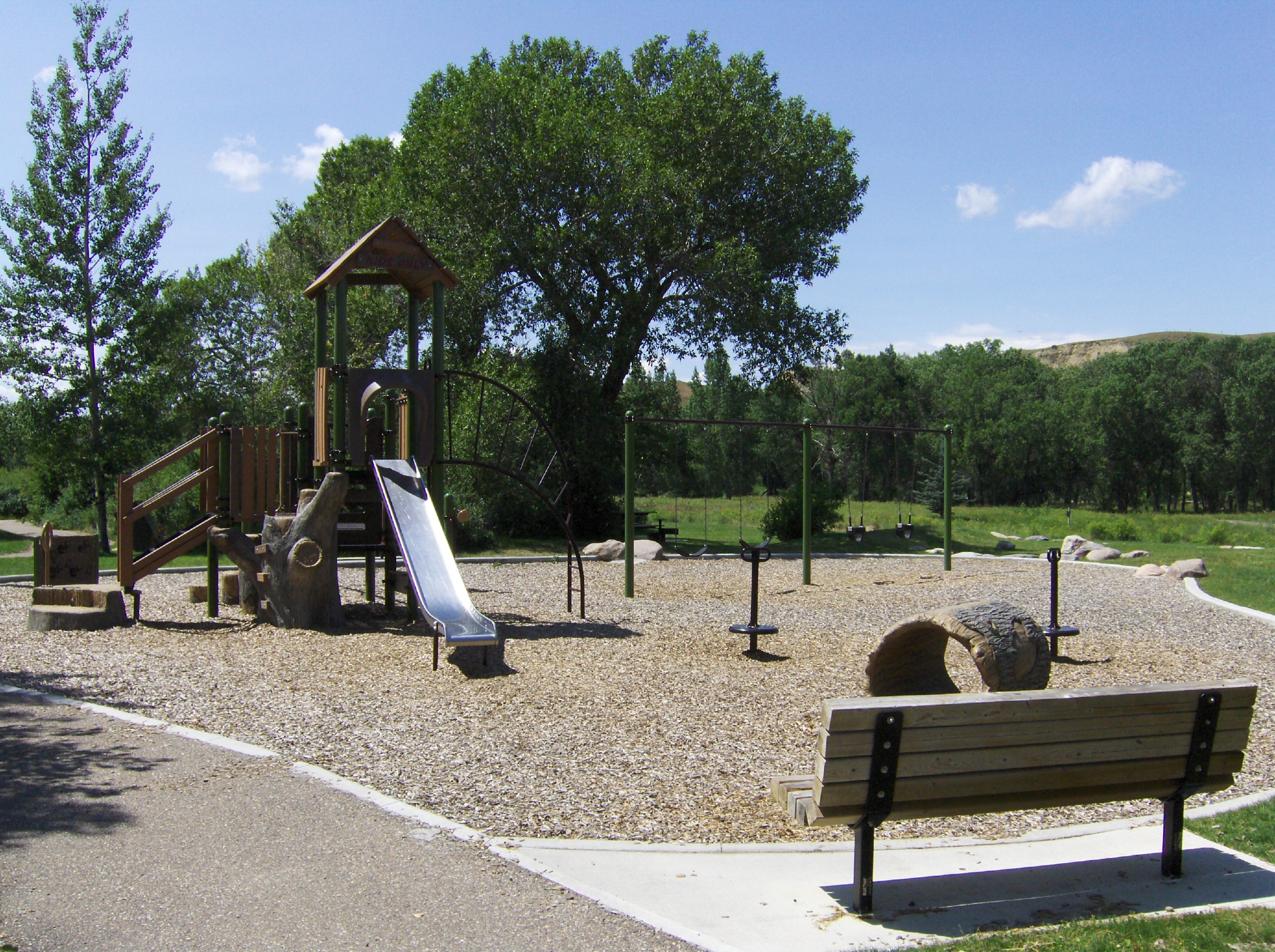 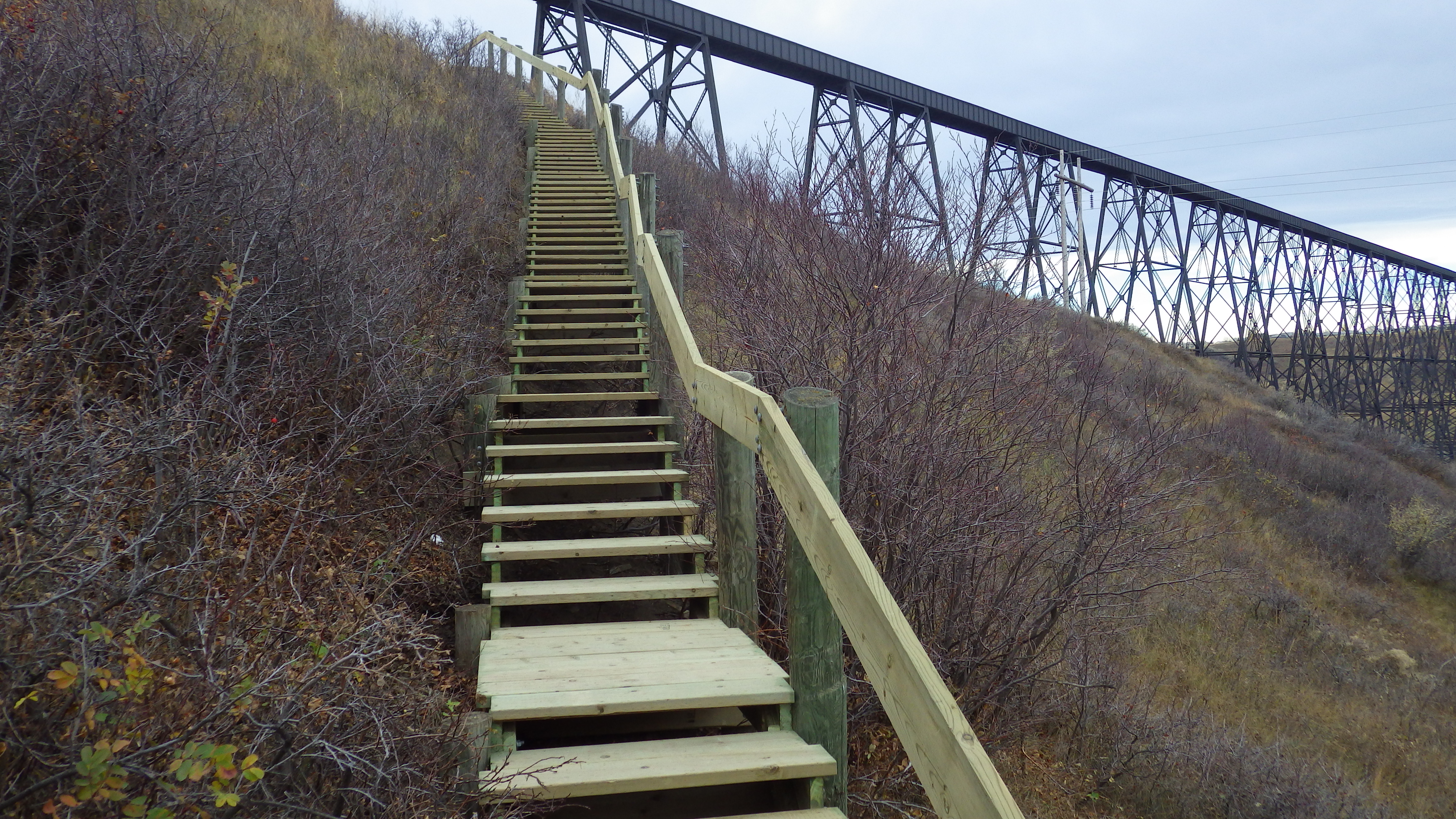 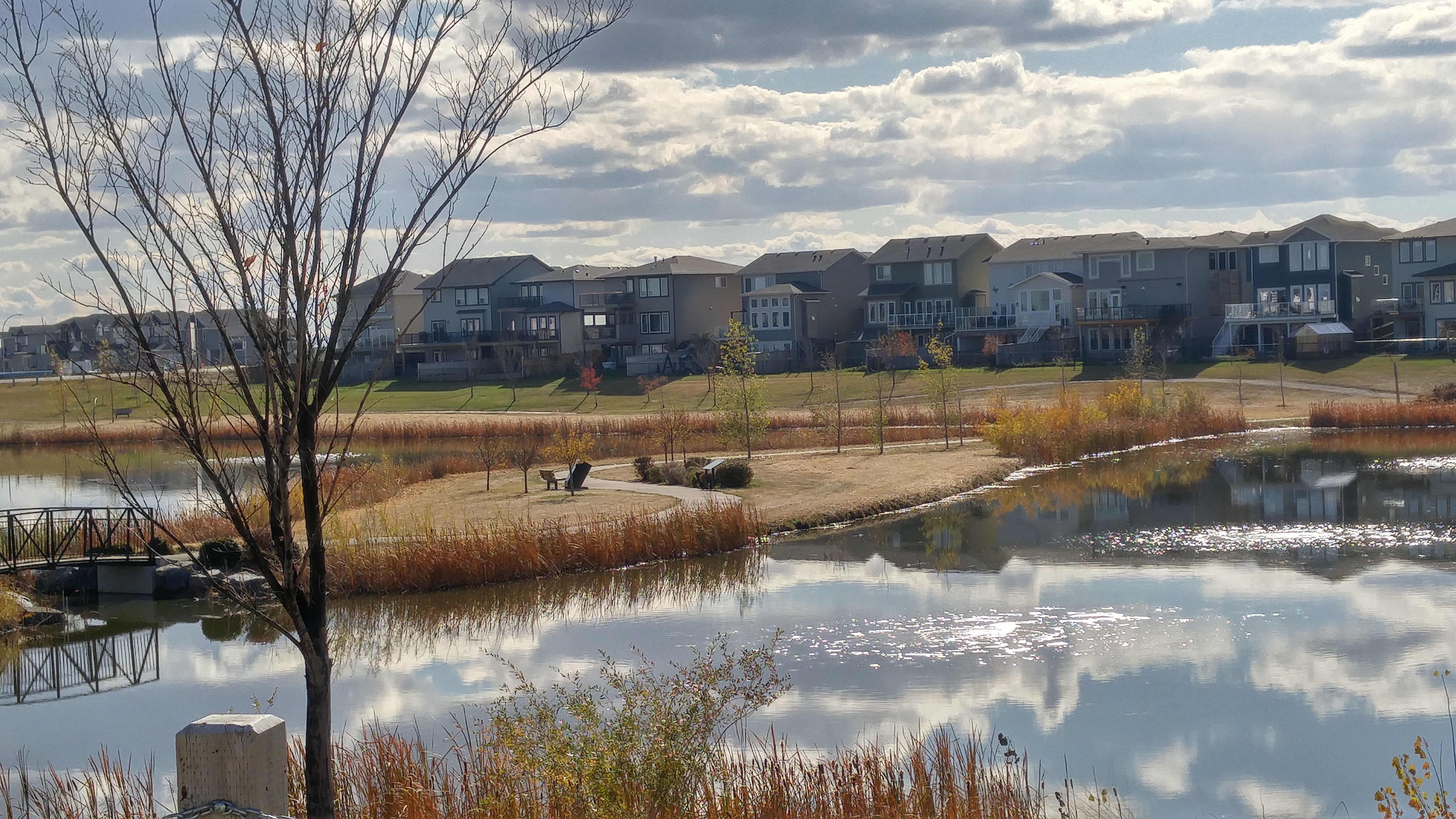 Parks Asset Management: Early days
GIS inventory survey
Levels of service defined
Parks asset condition rating descriptions
Lifecycle and replacement cost determined
Excel spreadsheet management
Parks GIS Inventory
Furniture
Irrigation components
Landscaping elements
Pathways & Trails
Play Equipment
Sports & Recreation amenities
Trees 
Water Quality infrastructure
Other
Data Coordination is critical
 for Parks Management!
Work Order Management
& Service Request Tracking
  - Public Operations
Long Range Planning
AM system
  - Parks Management
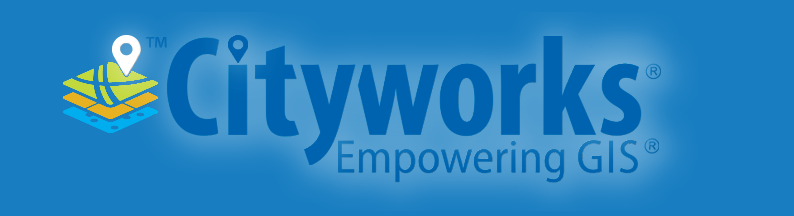 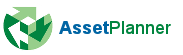 GIS
Published Elements
Interactive WebMAPs
Open Data Catalogue
Parks App
  - Public
JDE
Corporate Finance/Assets
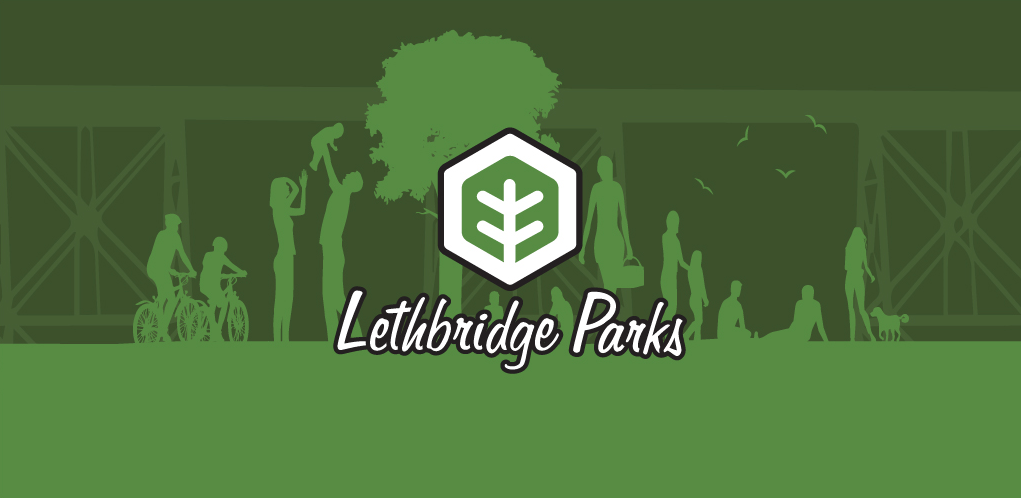 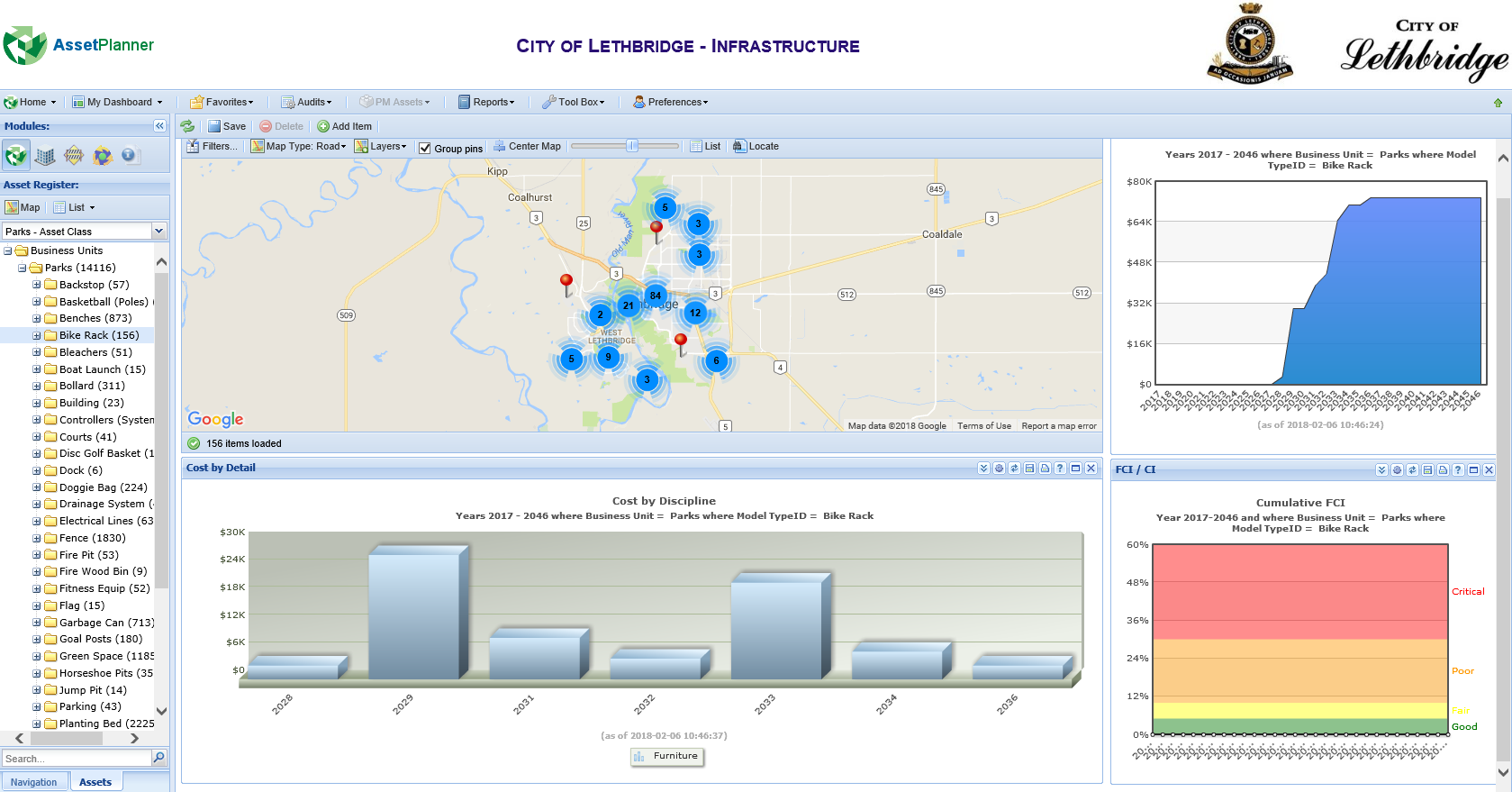 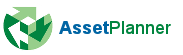 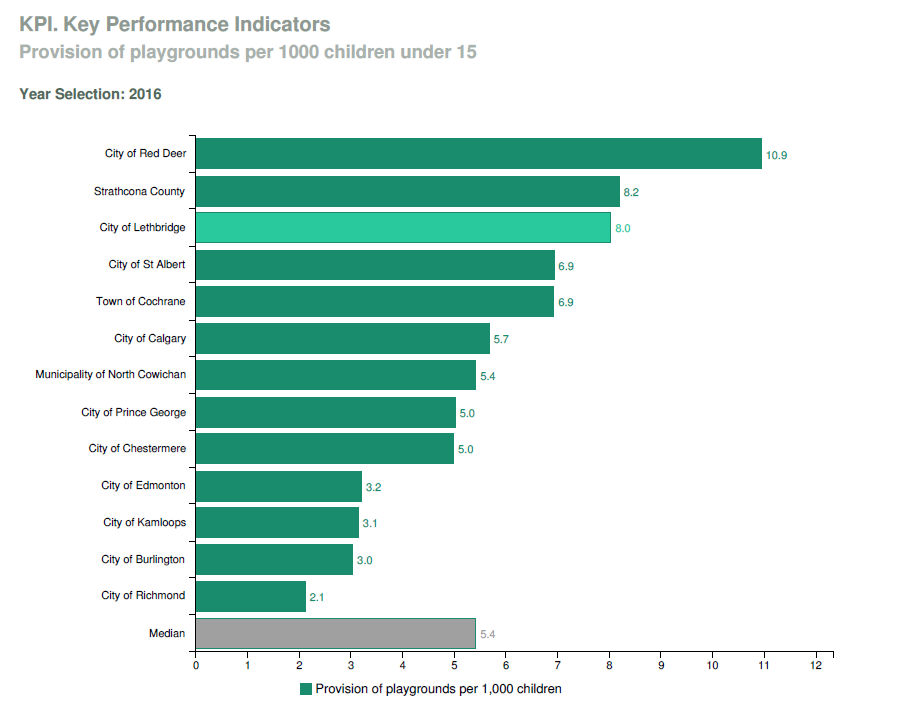 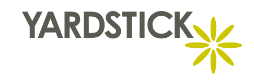 Benchmarking
Provision
	vs
	    Expenditure
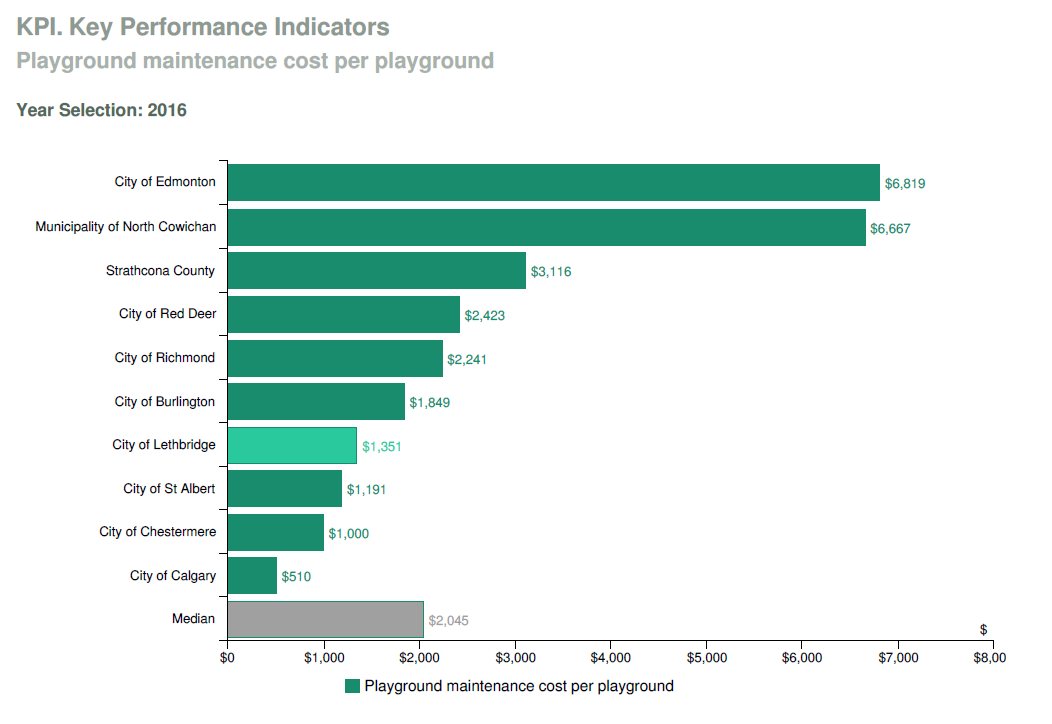 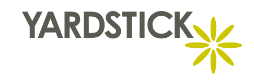 Pressures
Budget & resource constraints
Increased Parks use
Community demographic shifts
Climate change and environmental pressures
Technology systems
Parks Asset Management: Parks Value Forecast
GIS inventory remains current
Lifecycle & budget forecasting
Parks user satisfaction surveys
Park use analysis
Community engagement
Parks User Survey
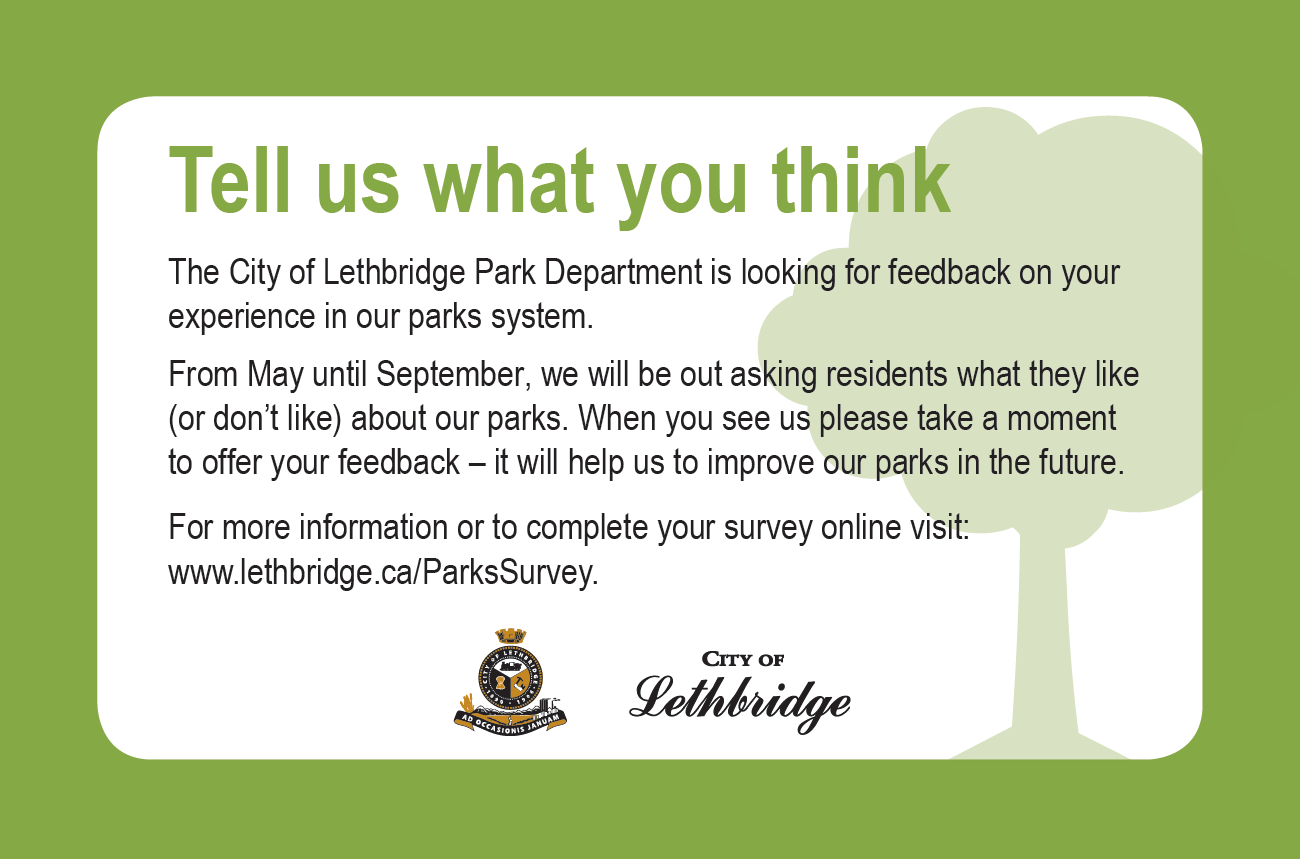 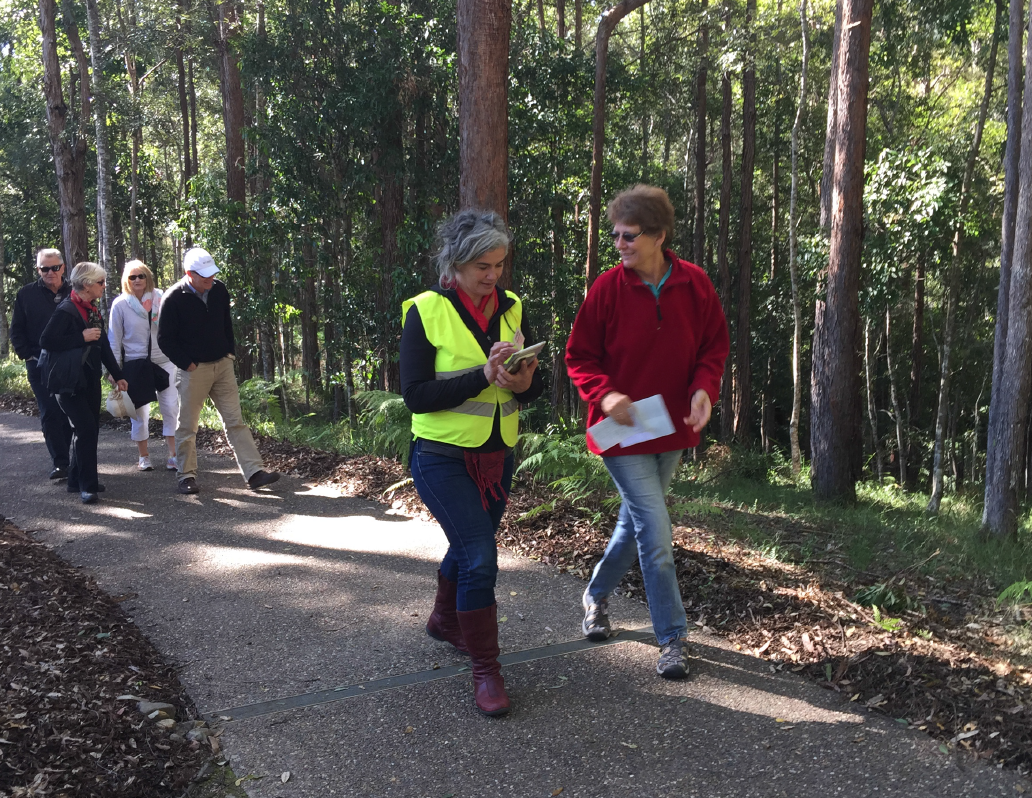 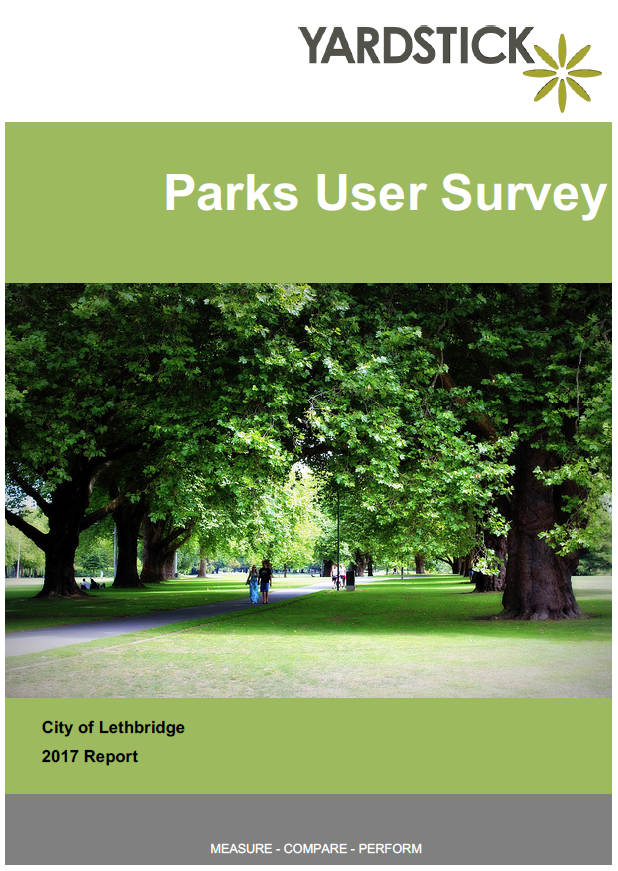 Determining Park Visits & Use
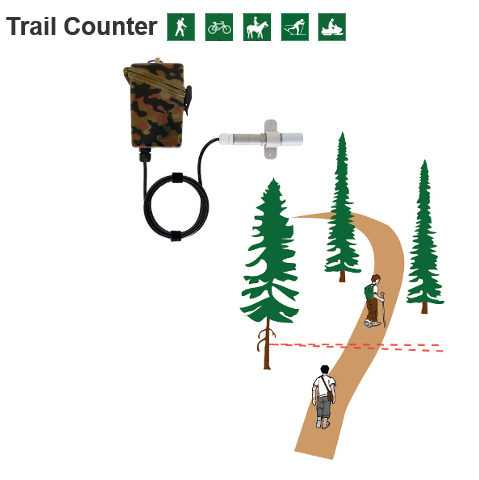 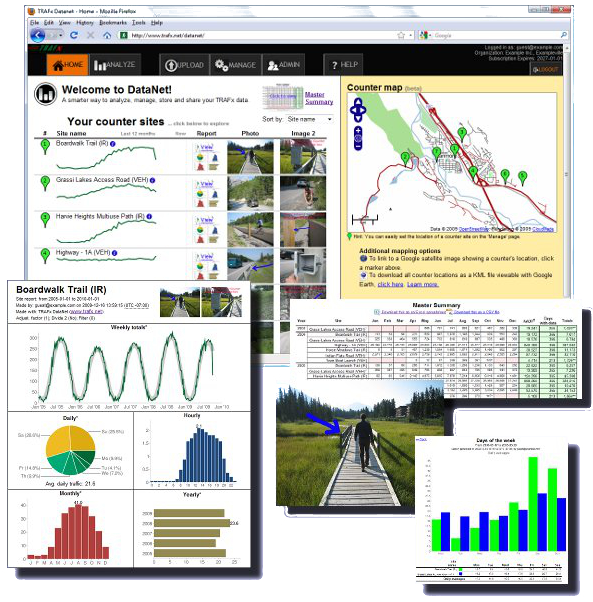 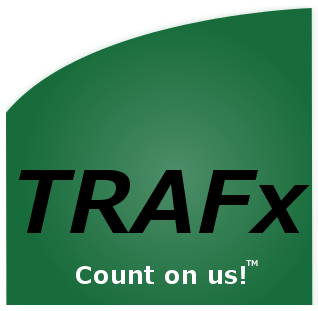 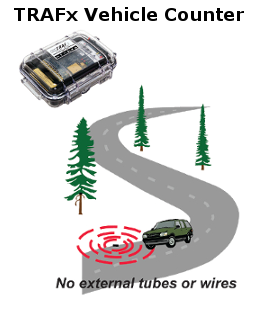 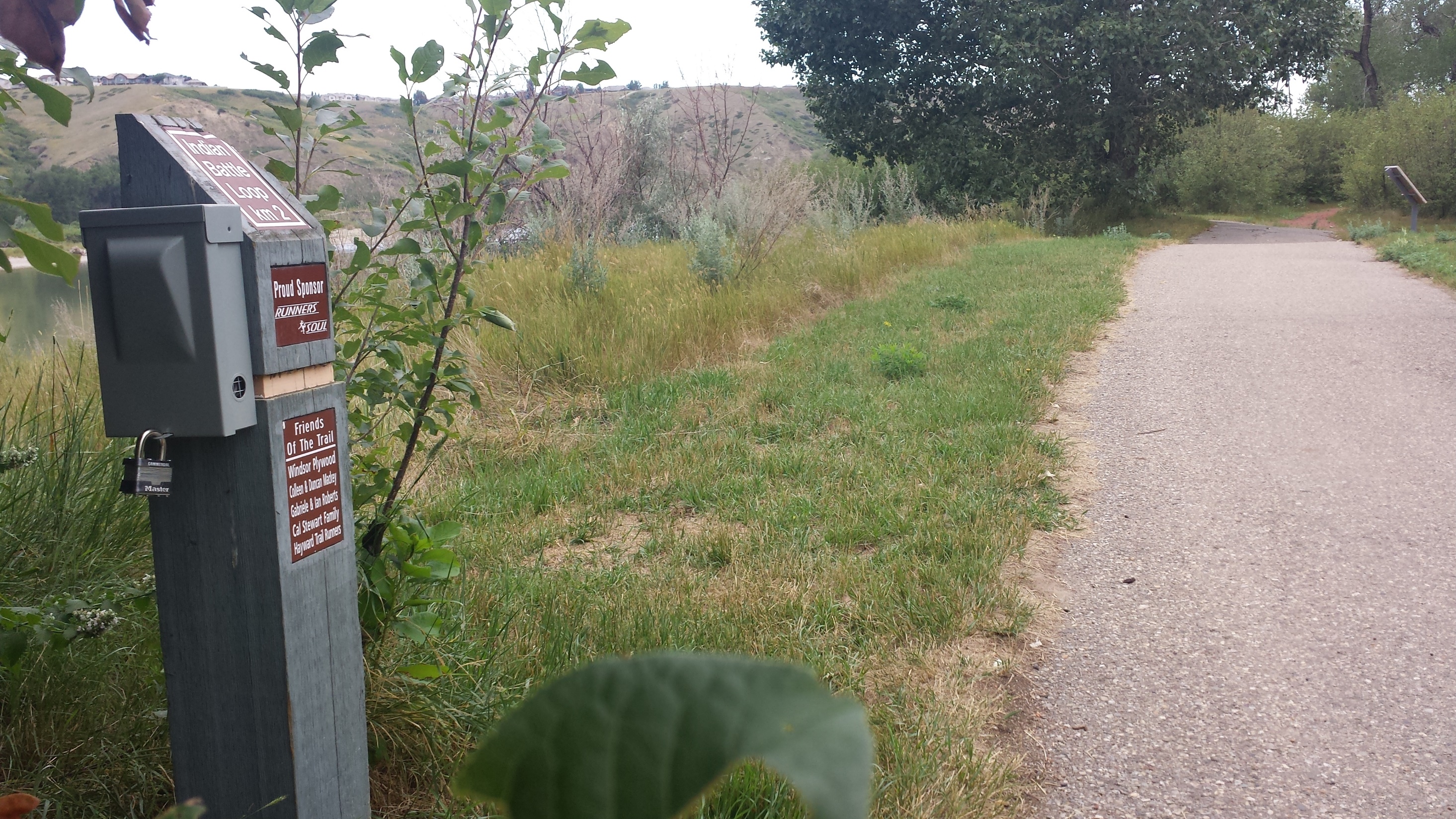 Images courtesy of TRAFx.net
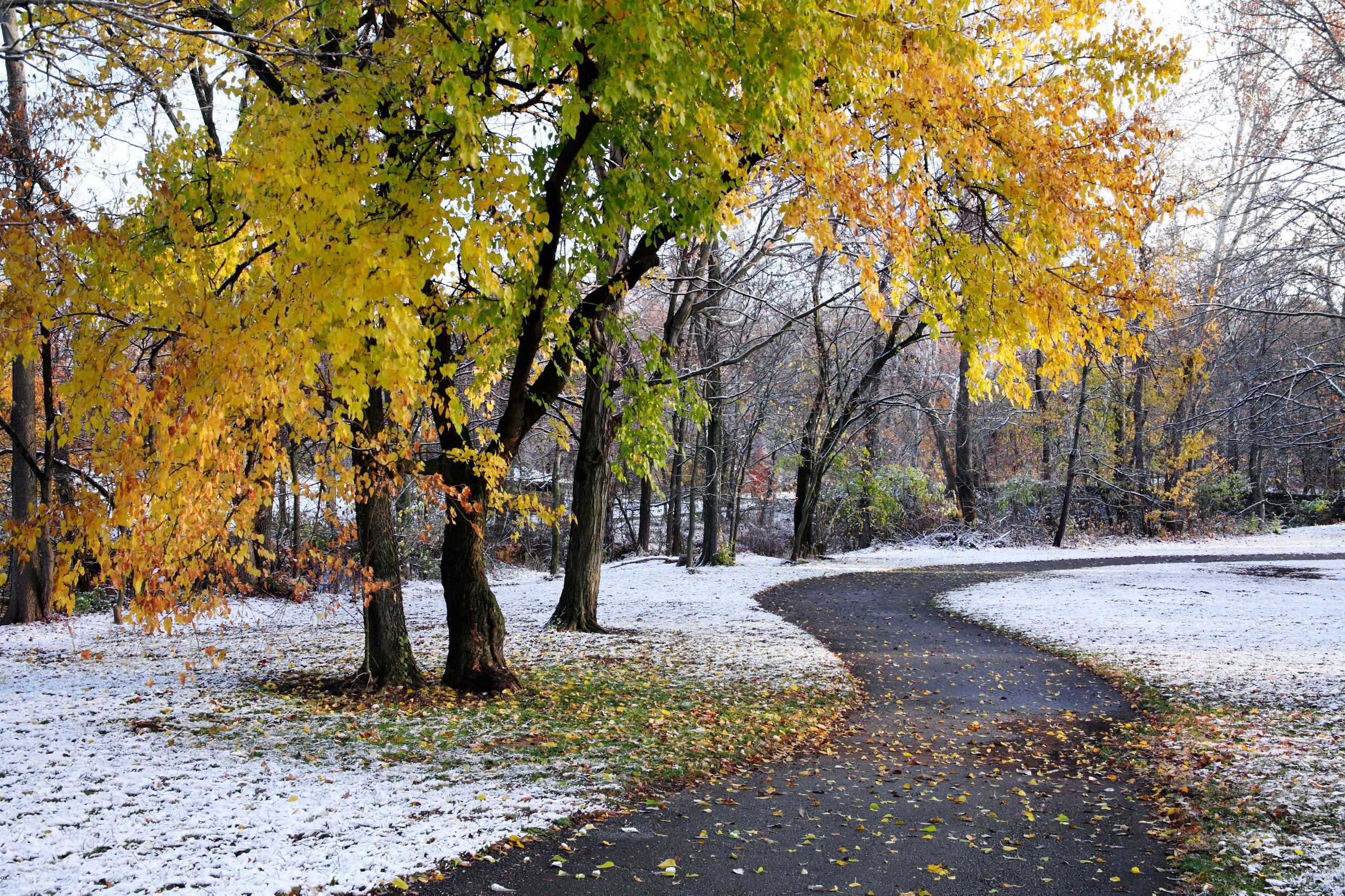 The ParksJourney Continues…
Refine and customize systems
Coordinate existing and future systems
Improve efficiencies
Define metrics to report
Data driven decision making
Lead & Innovate
    - Smart Parks within a Smart City
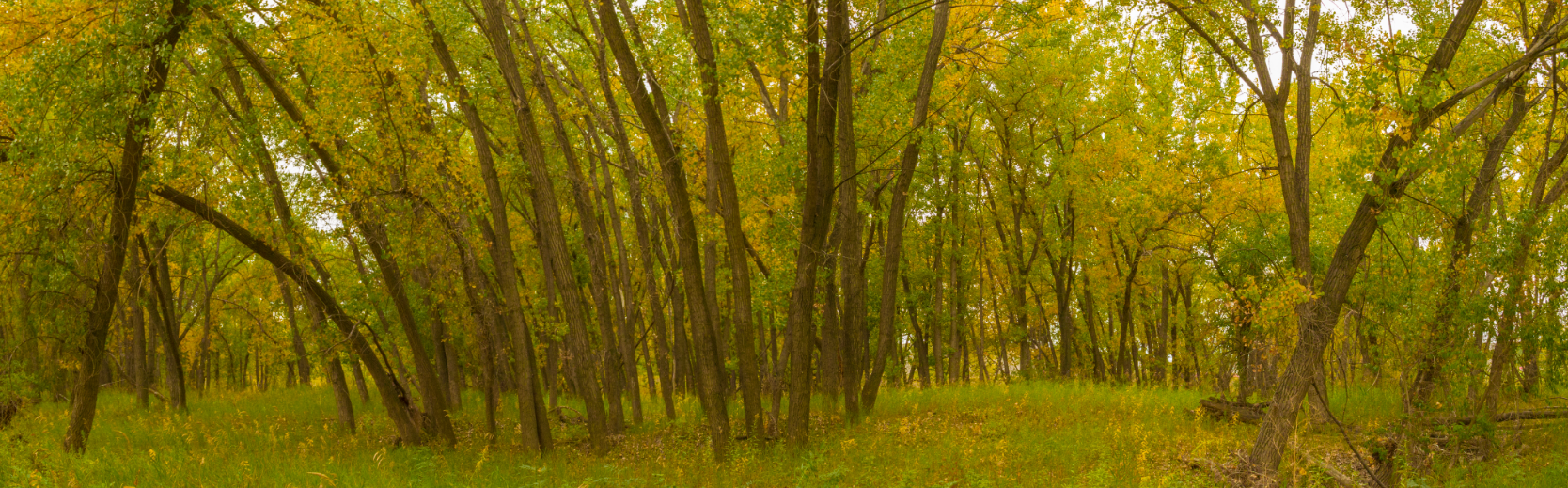 Thank You!
Andrew Sommerville
Parks Infrastructure Coordinator
City of Lethbridge
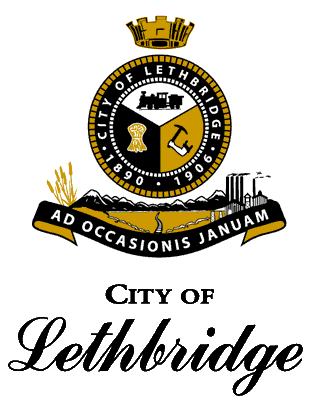